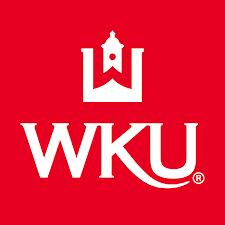 Creating a Partnership for Development of a Nursing Facility
Mary Bennett PhD APRN
Director,  Western Kentucky University
School of Nursing
Bowling Green KY
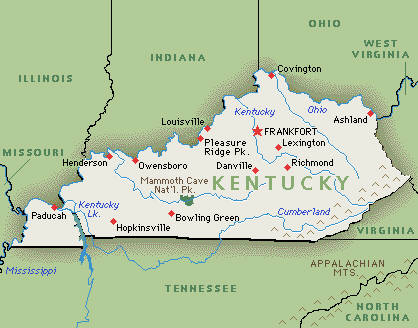 [Speaker Notes: 21,000 + student population
1500 + nursing students – including pre-nursing
Largest major on campus]
Bowling Green KY
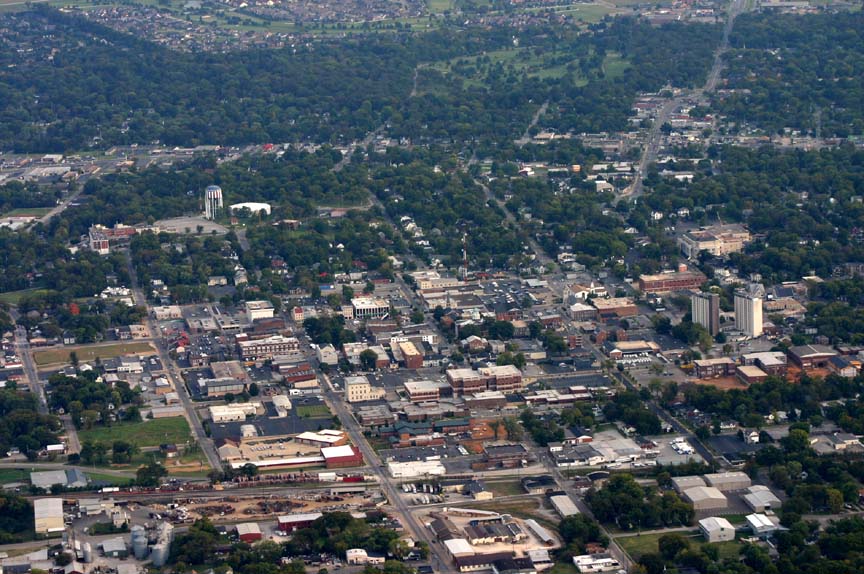 [Speaker Notes: 21,000 + student population
1500 + nursing students – including pre-nursing
Largest major on campus]
Bowling Green KY
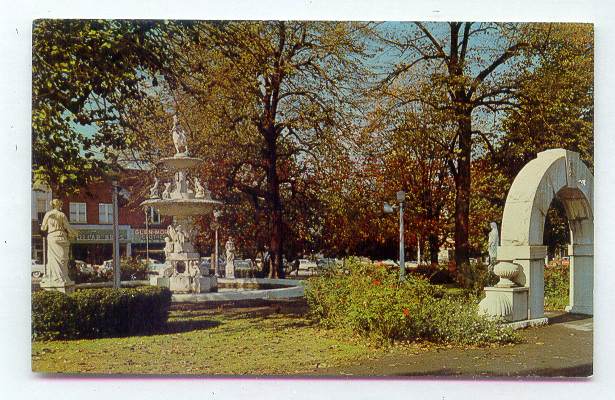 [Speaker Notes: 21,000 + student population
1500 + nursing students – including pre-nursing
Largest major on campus]
Bowling Green KY
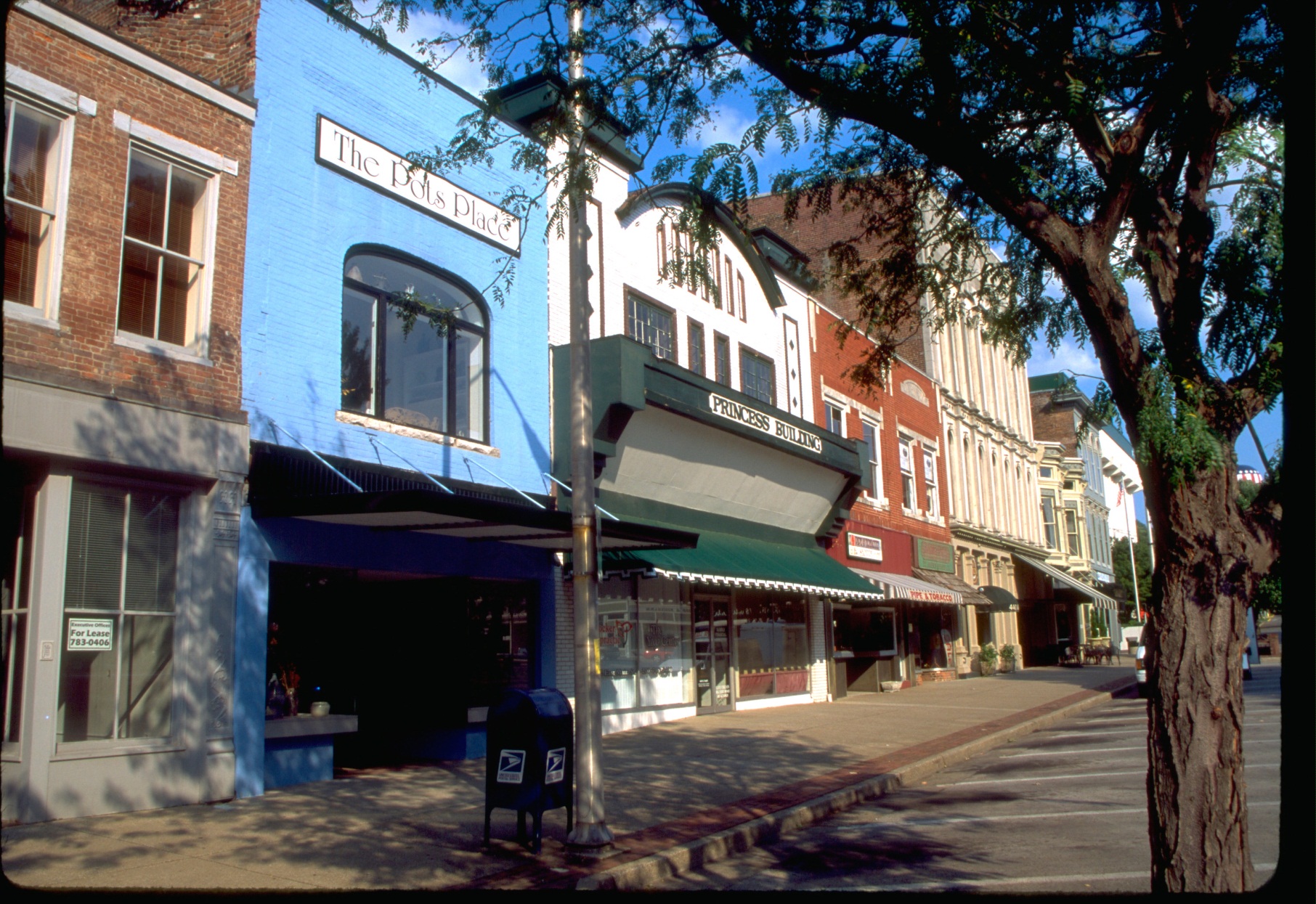 [Speaker Notes: 21,000 + student population
1500 + nursing students – including pre-nursing
Largest major on campus]
Bowling Green KY
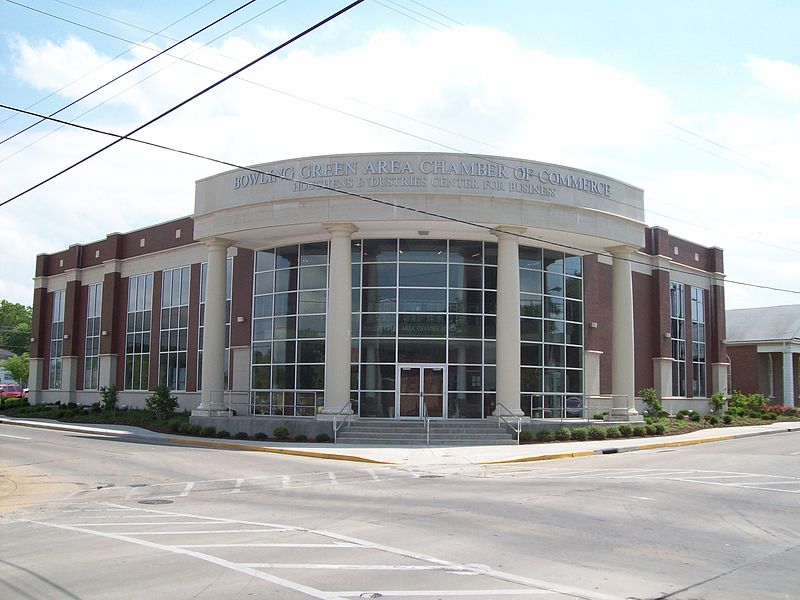 [Speaker Notes: 21,000 + student population
1500 + nursing students – including pre-nursing
Largest major on campus]
Bowling Green KY
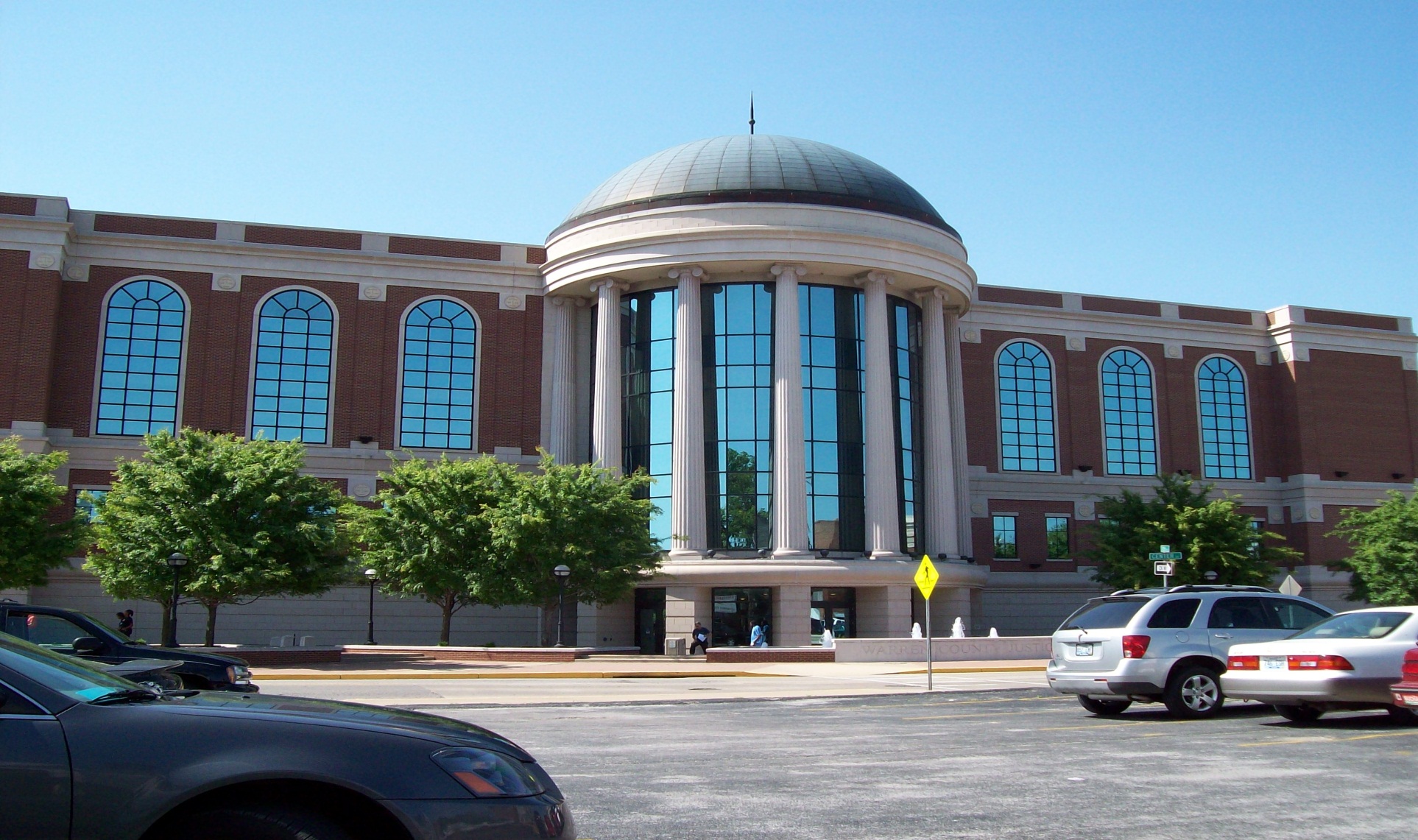 [Speaker Notes: 21,000 + student population
1500 + nursing students – including pre-nursing
Largest major on campus]
Bowling Green KY
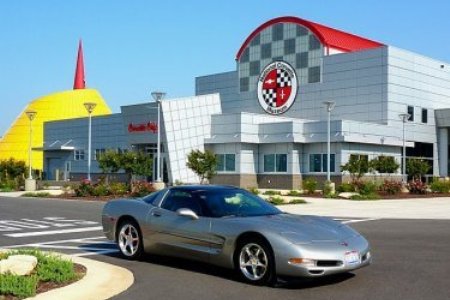 [Speaker Notes: 21,000 + student population
1500 + nursing students – including pre-nursing
Largest major on campus]
Bowling Green KY
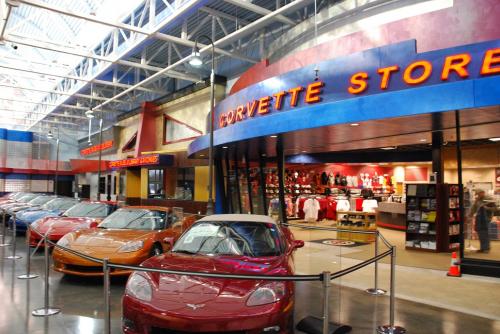 [Speaker Notes: 21,000 + student population
1500 + nursing students – including pre-nursing
Largest major on campus]
Bowling Green KY
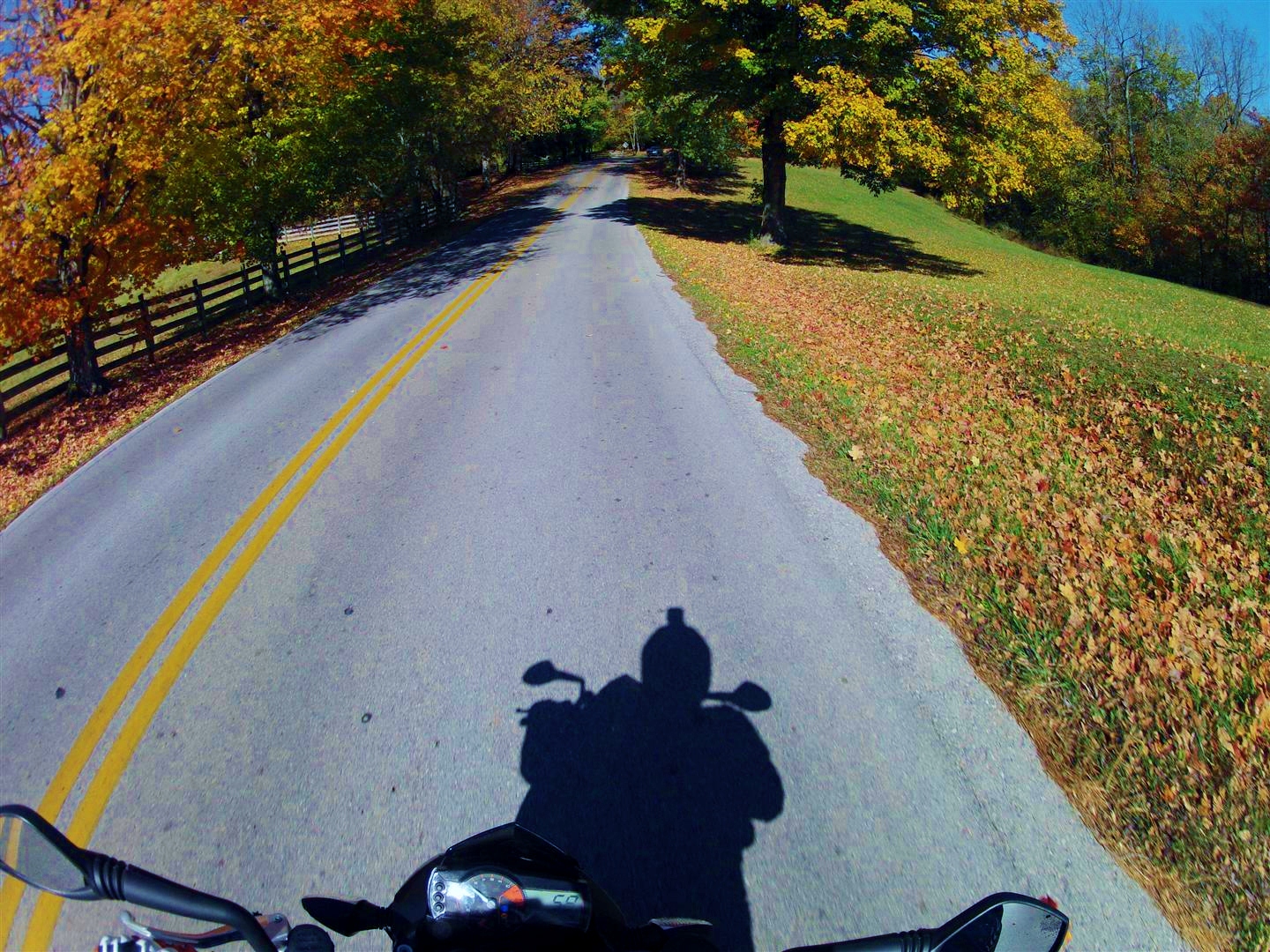 [Speaker Notes: 21,000 + student population
1500 + nursing students – including pre-nursing
Largest major on campus]
Greenview 170 Bed For Profit HCA
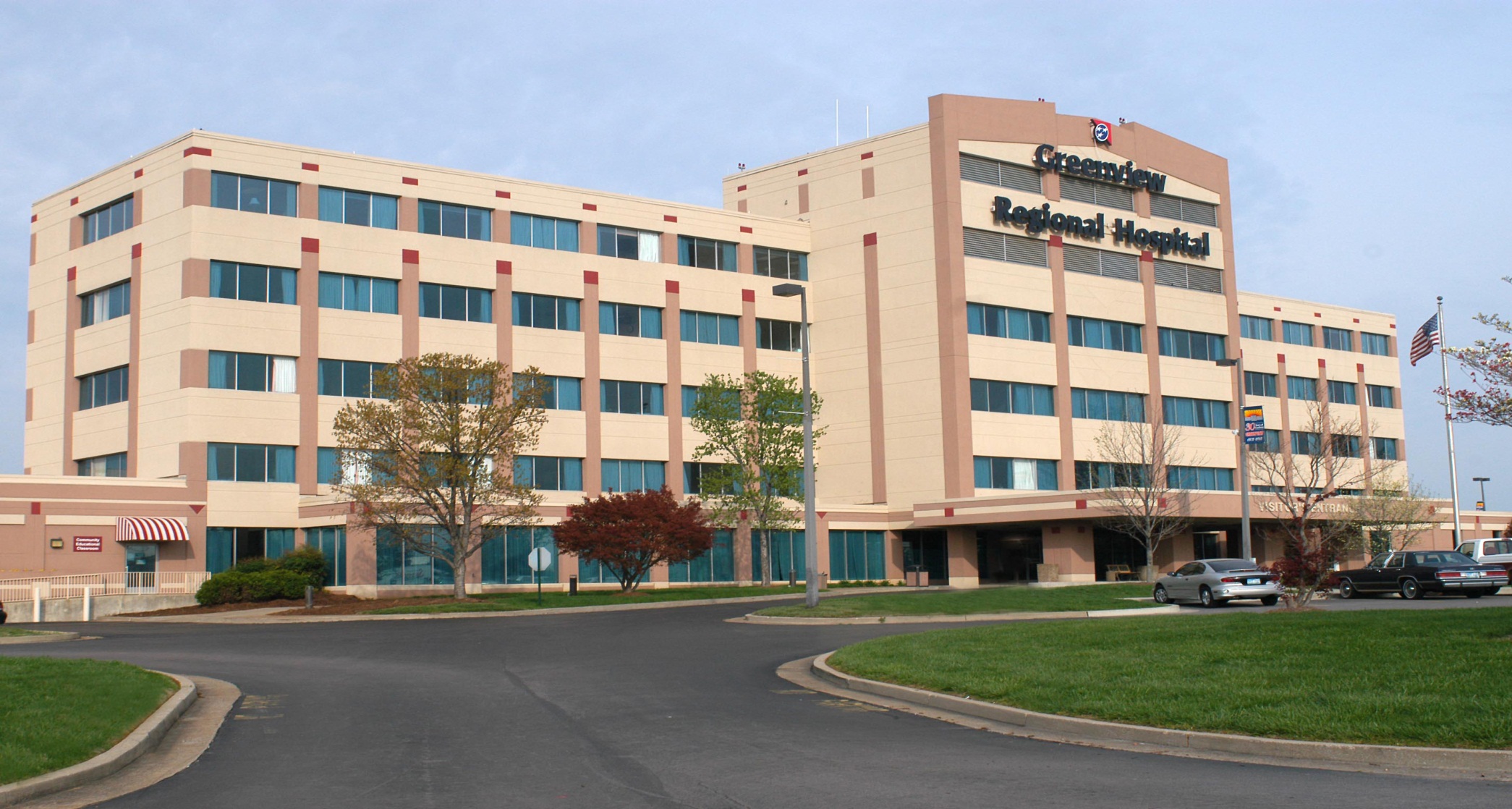 [Speaker Notes: 21,000 + student population
1500 + nursing students – including pre-nursing
Largest major on campus]
Medical Center 340 Bed not-for-profit
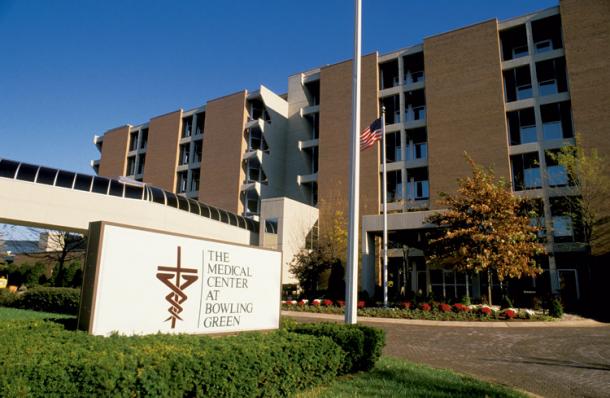 [Speaker Notes: 21,000 + student population
1500 + nursing students – including pre-nursing
Largest major on campus]
Medical Center  Extension Sites
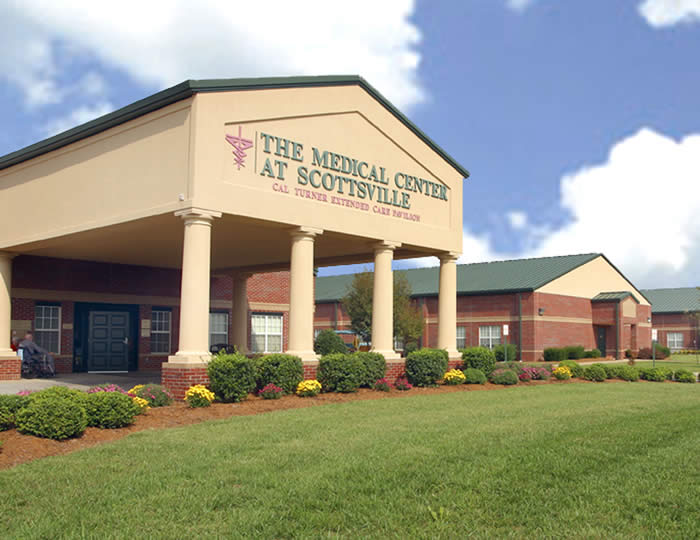 [Speaker Notes: 21,000 + student population
1500 + nursing students – including pre-nursing
Largest major on campus]
Kentucky Data
47% of nurses in KY have BSN or higher degree
However, at most local hospitals less than 30% of the nurses are BSN prepared
Several hospitals within the region are interested in seeking Magnet status and want to increase BSN
IOM recommendations for 80% BSN and Magnet hospitals need a plan to reach this number
Most local hospitals are considering changing hiring to BSN only, but currently still hire ASN and are looking at imposing deadlines to complete BSN, either for all new ASN hires or for all ASN’s employed at the facility.
Western Kentucky University
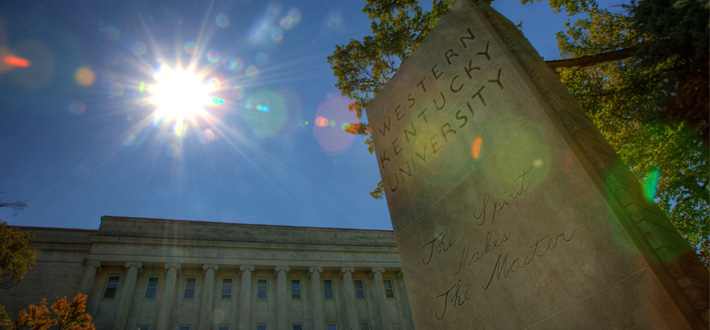 [Speaker Notes: 21,000 + student population
1500 + nursing students – including pre-nursing
Largest major on campus]
Western Kentucky University
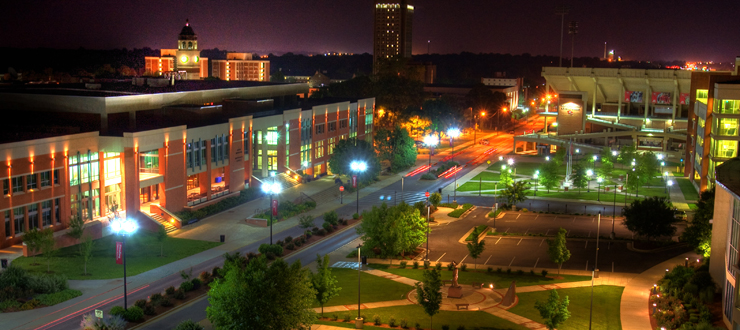 [Speaker Notes: 21,000 + student population
1500 + nursing students – including pre-nursing
Largest major on campus]
Western Kentucky University
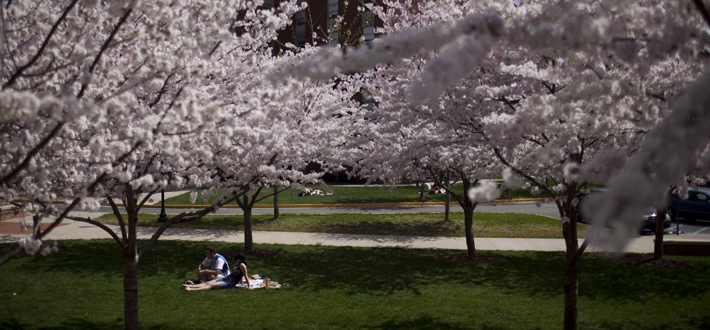 [Speaker Notes: 21,000 + student population
1500 + nursing students – including pre-nursing
Largest major on campus]
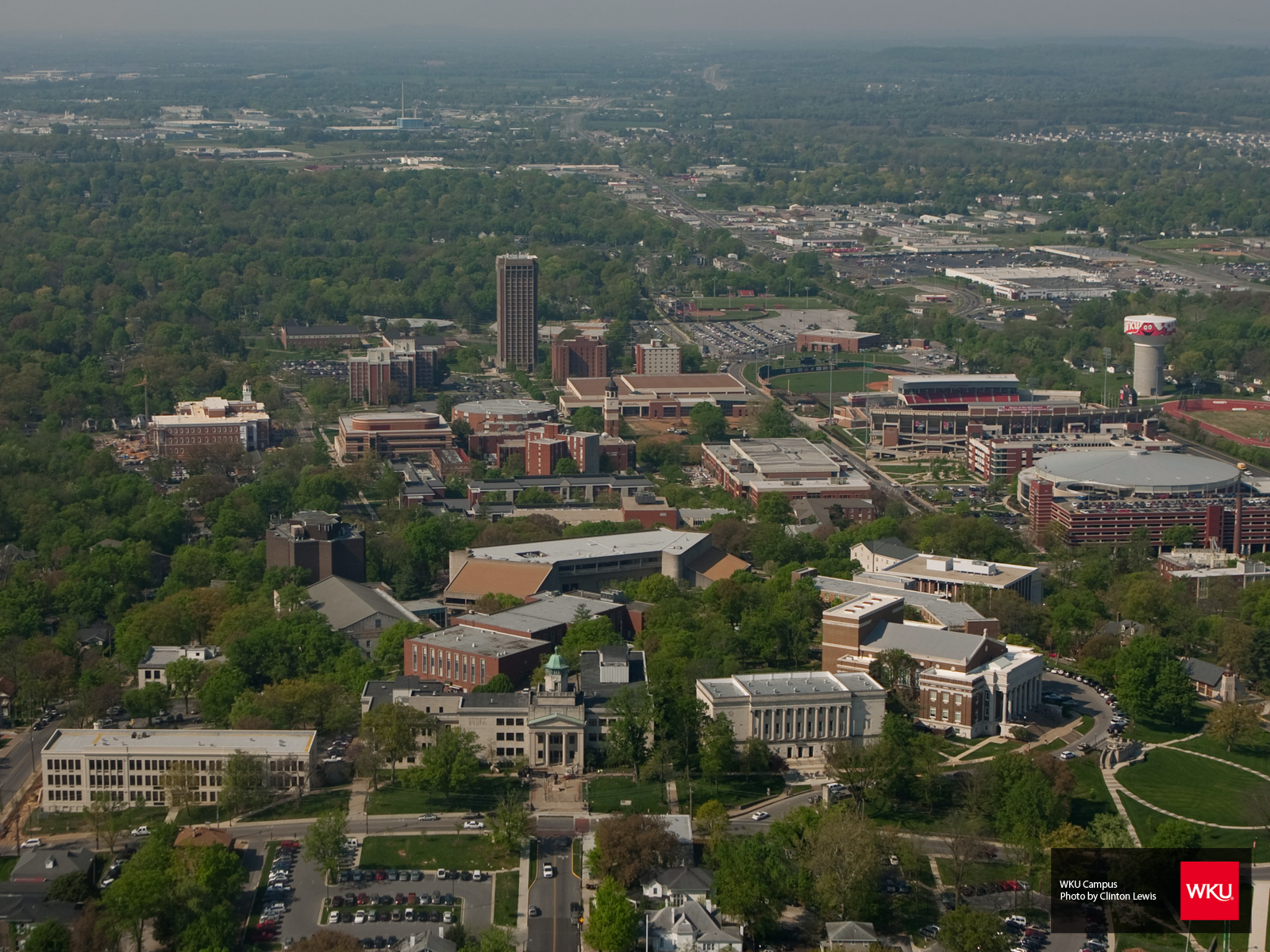 Western Kentucky University
[Speaker Notes: 21,000 + student population
1500 + nursing students – including pre-nursing
Largest major on campus]
Western Kentucky University
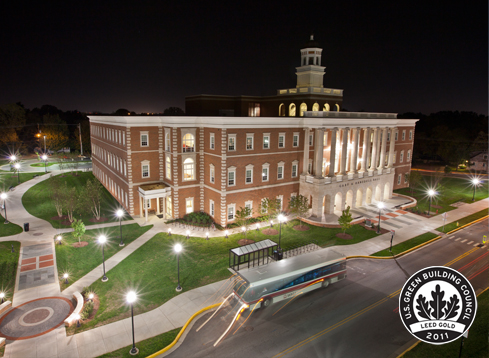 [Speaker Notes: 21,000 + student population
1500 + nursing students – including pre-nursing
Largest major on campus]
College of Health and Human Services
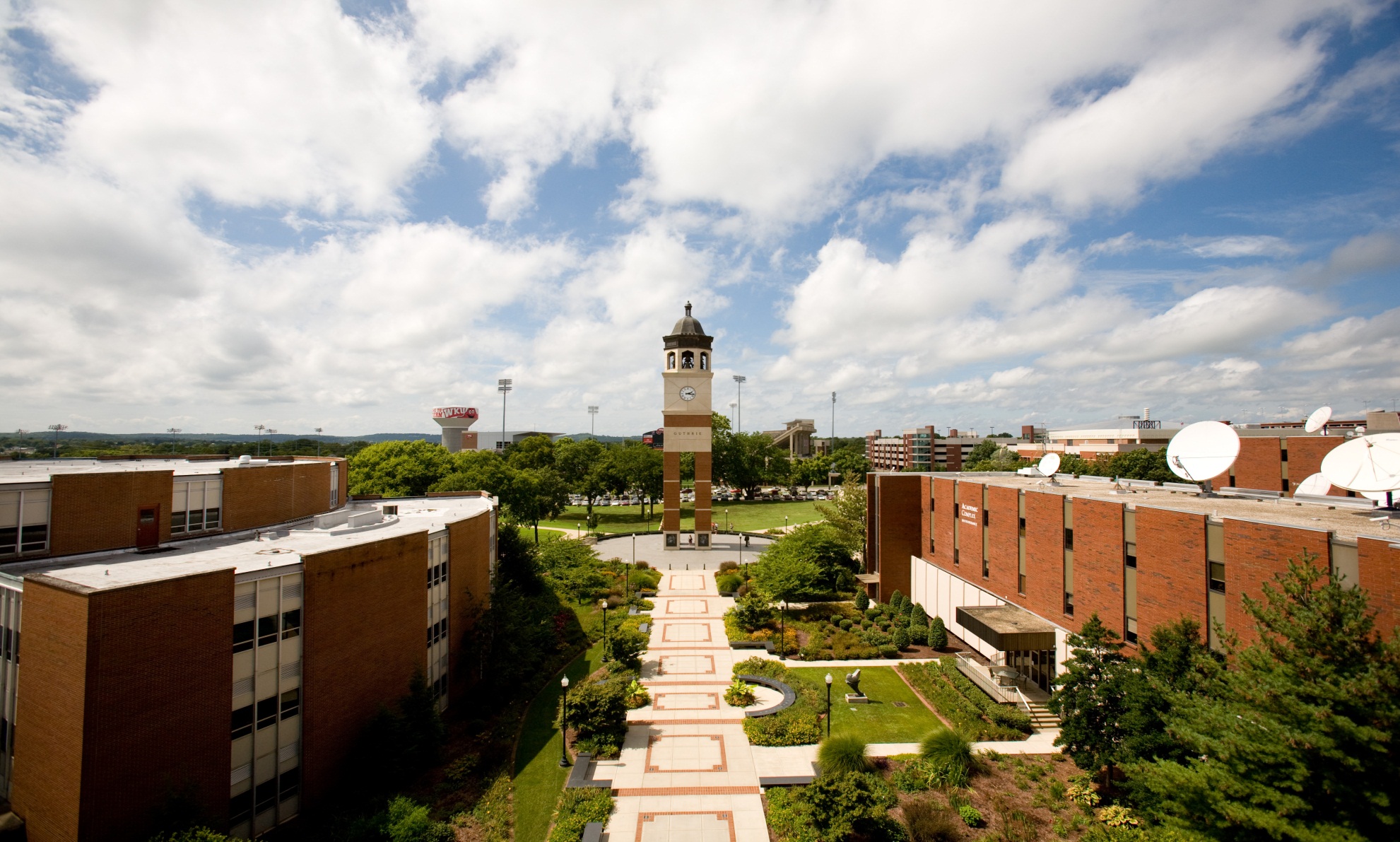 [Speaker Notes: 21,000 + student population
1500 + nursing students – including pre-nursing
Largest major on campus]
CHHS
New College at WKU, started 7 years ago with departments from all over campus pulled together to form CHHS
Fastest Growing College at WKU
30 % growth rate over last 5 years
Now the largest college at WKU
Nursing, Dental Hygiene and Communication Disorders have had capped enrollment for years
In the past year other CHHS programs have had to cap enrollments due to lack of classroom space, lab space, office space etc. 
4,900 + students in CHHS majors this fall
CHHS
School of Nursing (ASN, BSN, RN-BSN, MSN and DNP)
Allied Health (Dental Hygiene and Health Informatics)
Kinesiology, Recreation and Sport
Public Health
Social Work
Family and Consumer Science
Communication Disorders
Physical Therapy – new for Fall 2012
CHHS
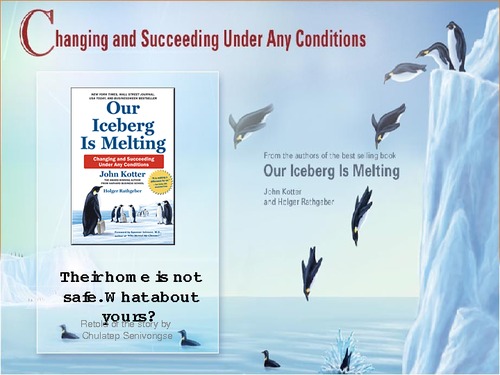 CHHS Overflow Building
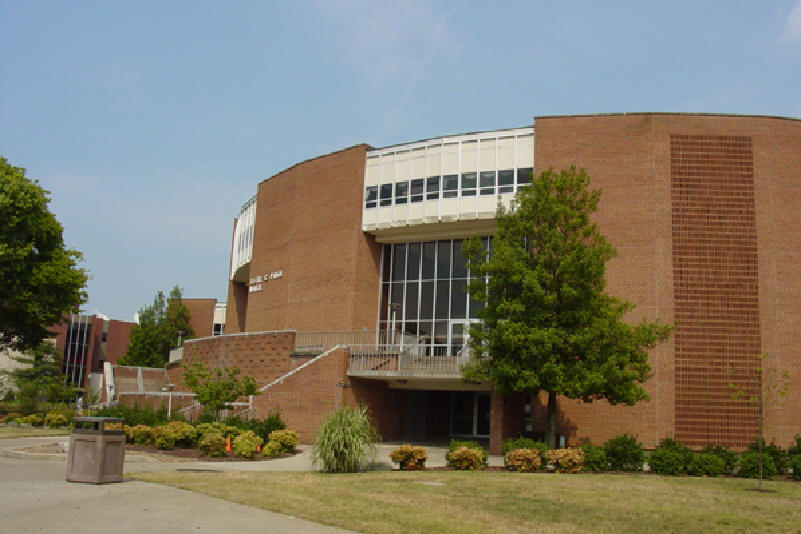 [Speaker Notes: 21,000 + student population
1500 + nursing students – including pre-nursing
Largest major on campus]
Crowded, Outdated Classrooms
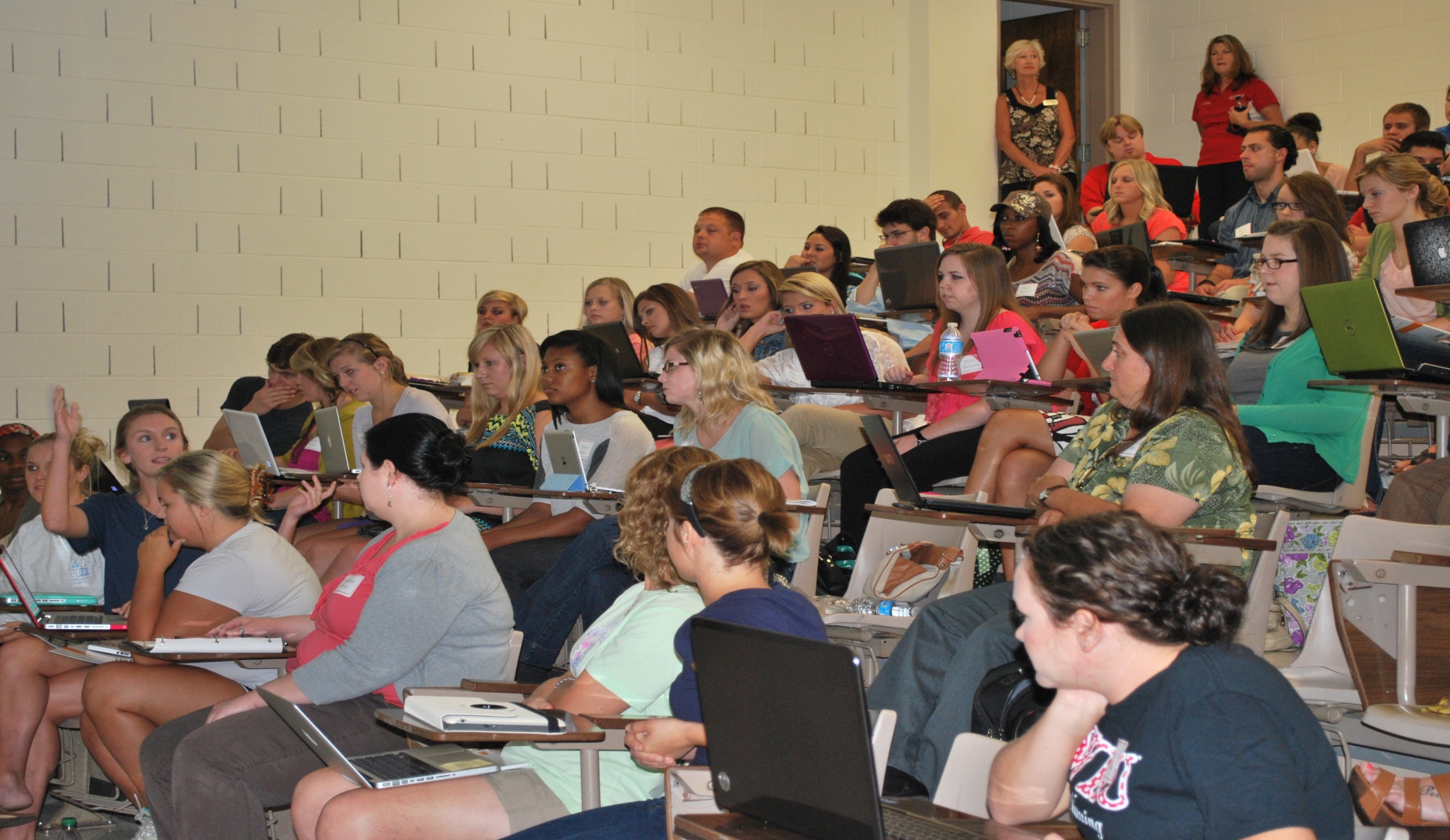 [Speaker Notes: 21,000 + student population
1500 + nursing students – including pre-nursing
Largest major on campus]
Crowded, Outdated Lab
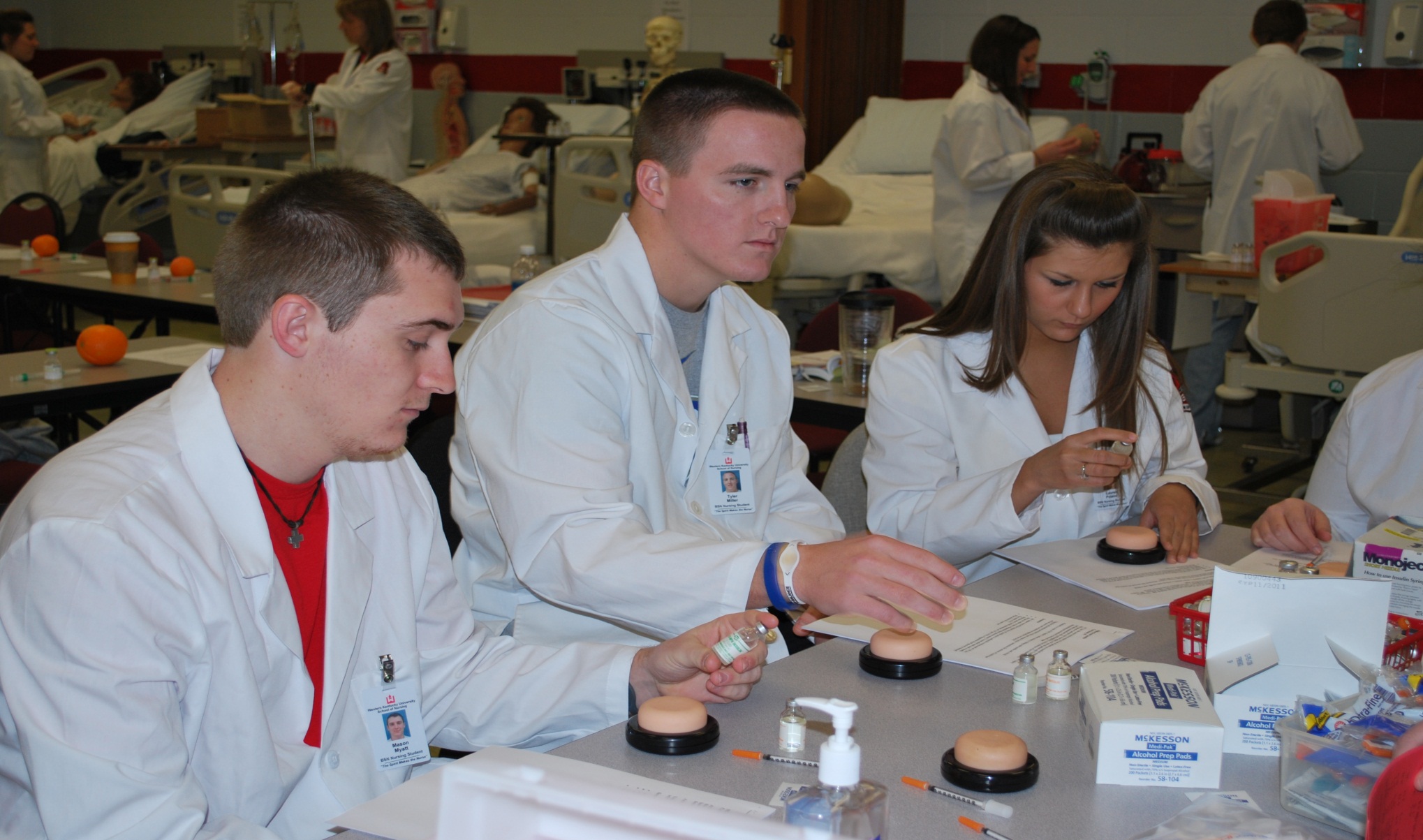 [Speaker Notes: 21,000 + student population
1500 + nursing students – including pre-nursing
Largest major on campus]
Crowded, Outdated Lab
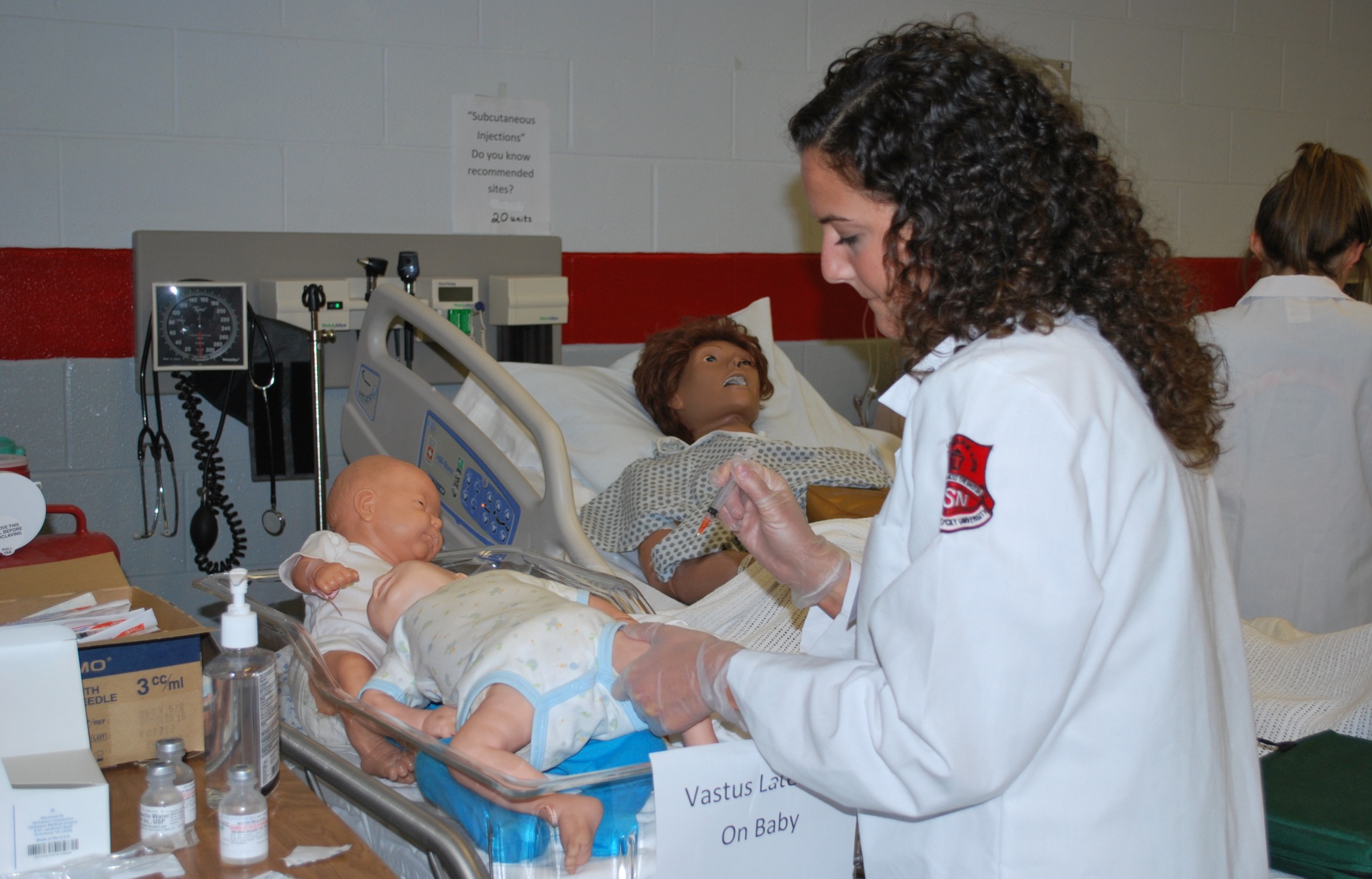 [Speaker Notes: 21,000 + student population
1500 + nursing students – including pre-nursing
Largest major on campus]
Classroom in Lab
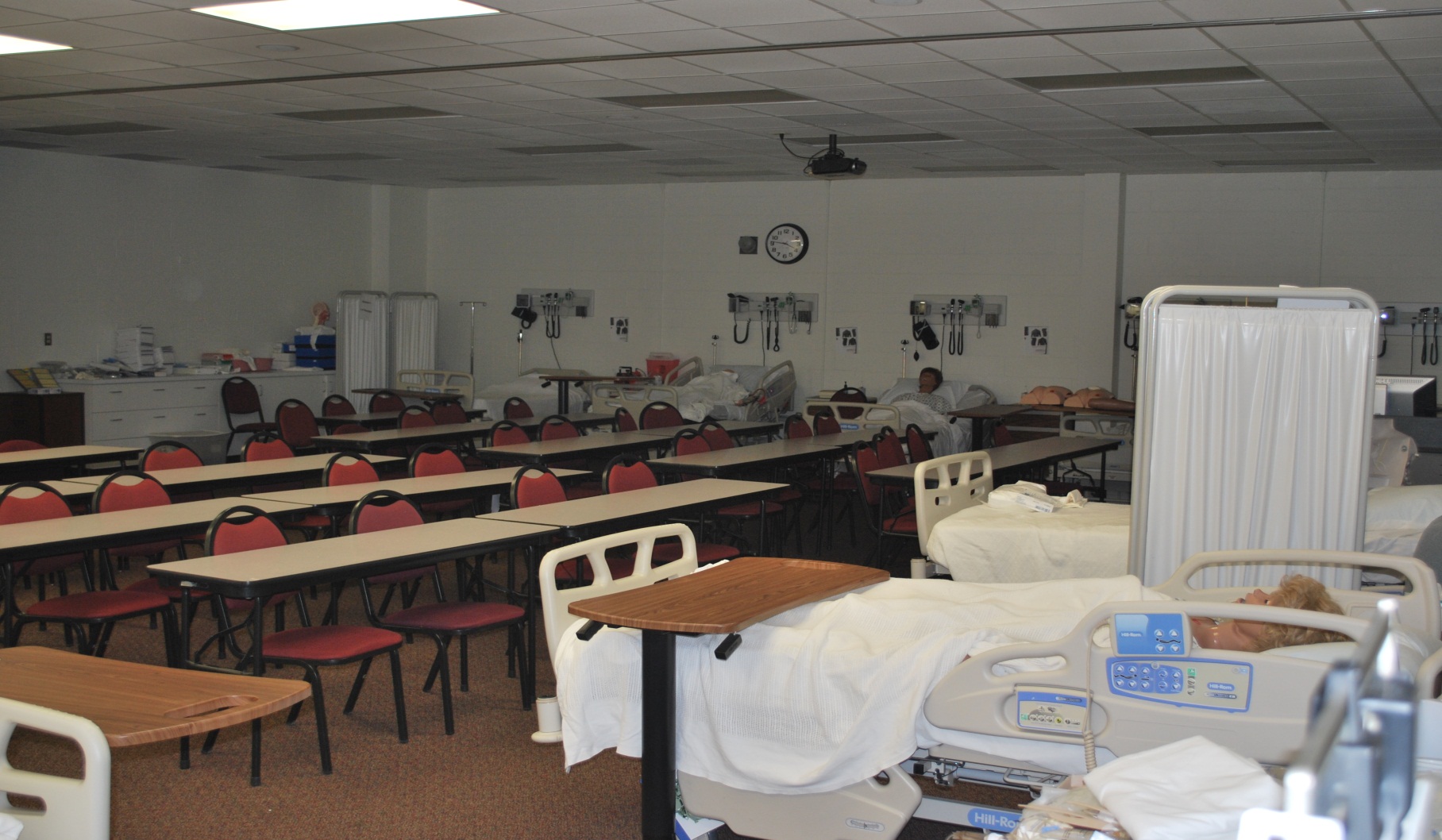 [Speaker Notes: 21,000 + student population
1500 + nursing students – including pre-nursing
Largest major on campus]
WKU Plan to Increase numbers of RN-BSN Students
RN-BSN program transitioned from IVS/Classroom to Online plus clinical at student’s  location. 
Increased class size of RN-BSN program from 30 students per semester to 50 students by adding additional faculty
With the exception of office space, online programs are facility neutral and do not require classrooms or labs.
However,  the percentage of ASN’s who go on for RN-BSN remains low (20-35%).
Plan to Double Size of BSN Class
WKU admits 40 students every Spring and Fall to the BSN program
WKU turns away 40-60 qualified students every semester due to lack of space
Class size limited by classroom size, lab size, and number of faculty and faculty offices
Goal - increase class to 80 students per semester.
How to Enact the Plans
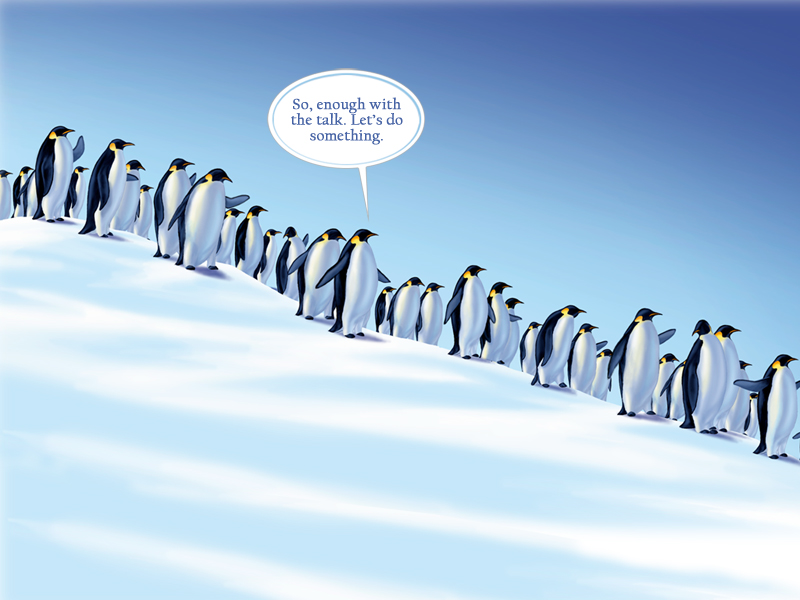 Medical Center New Tower
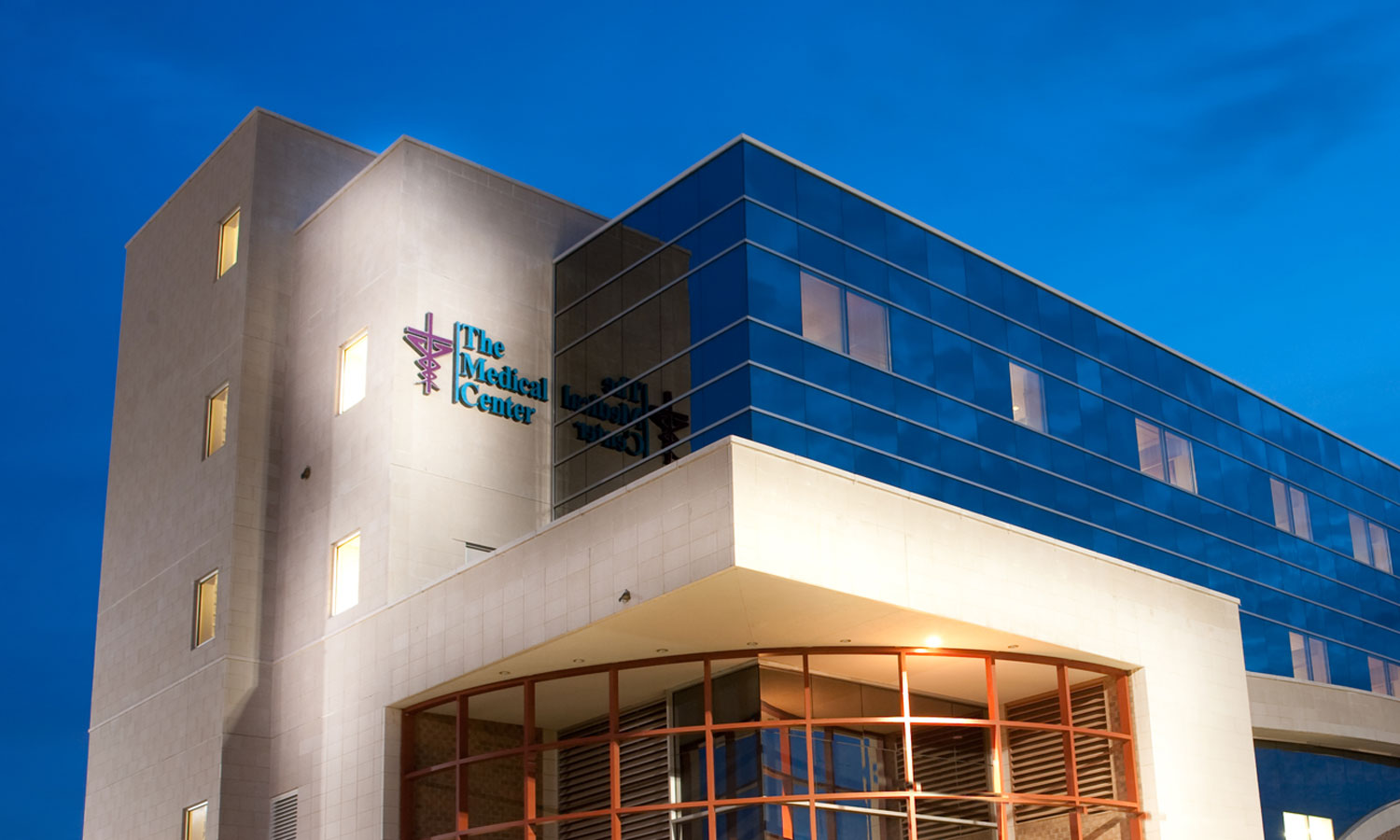 Medical Center Expansion, Stengel and Hill Architects
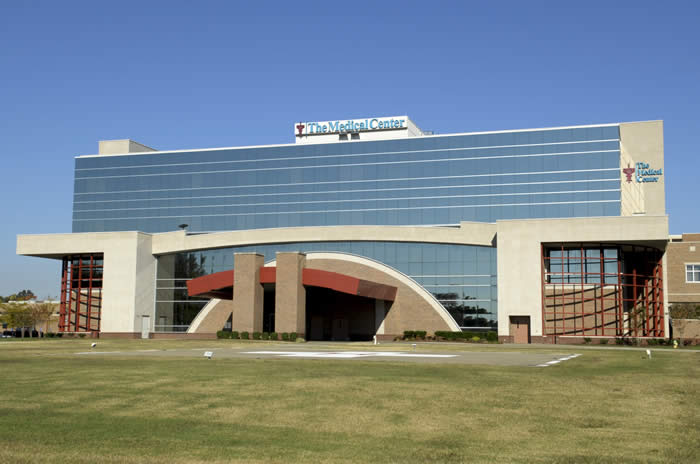 [Speaker Notes: 21,000 + student population
1500 + nursing students – including pre-nursing
Largest major on campus]
Medical Center
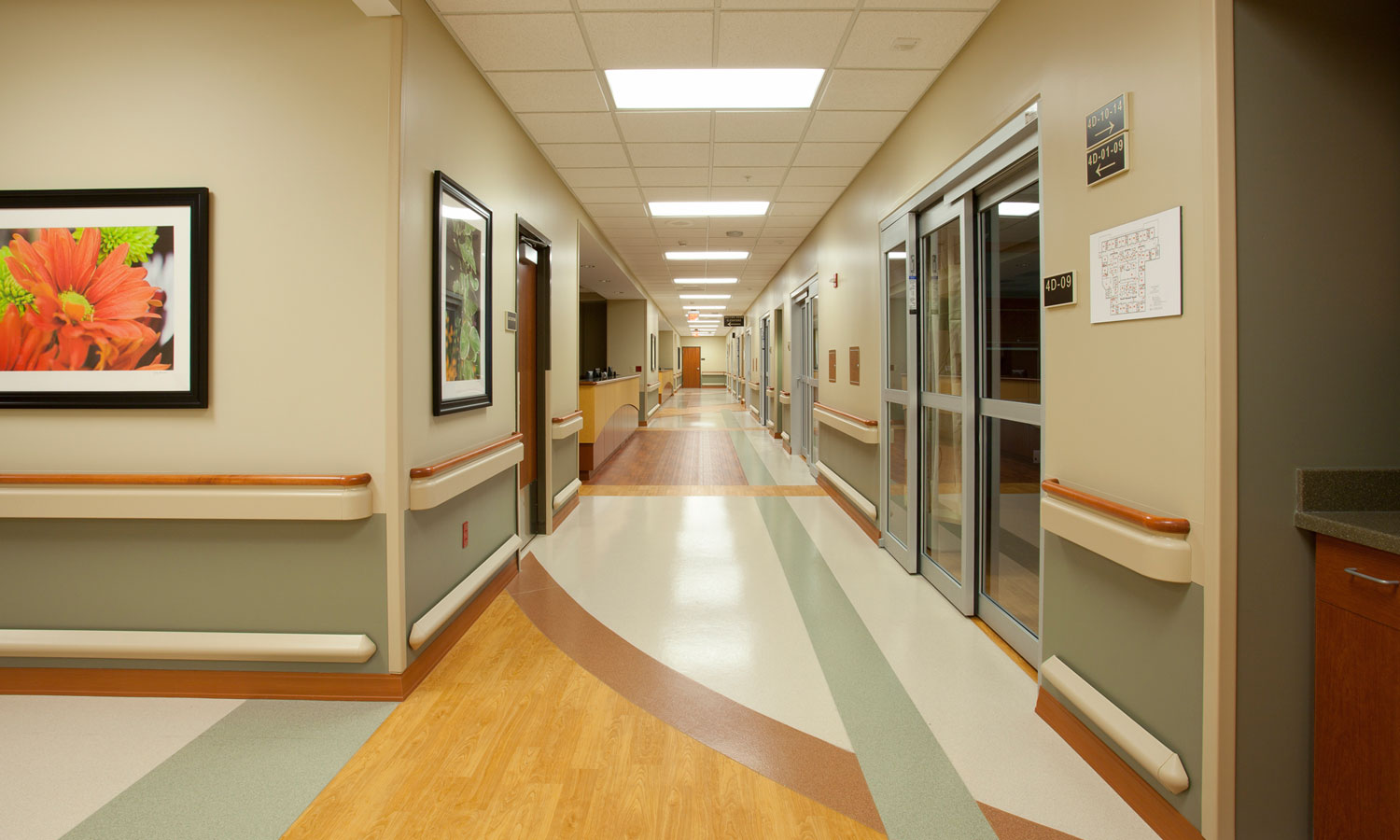 University of Kentucky School of Nursing Remodel by Stengel and Hill
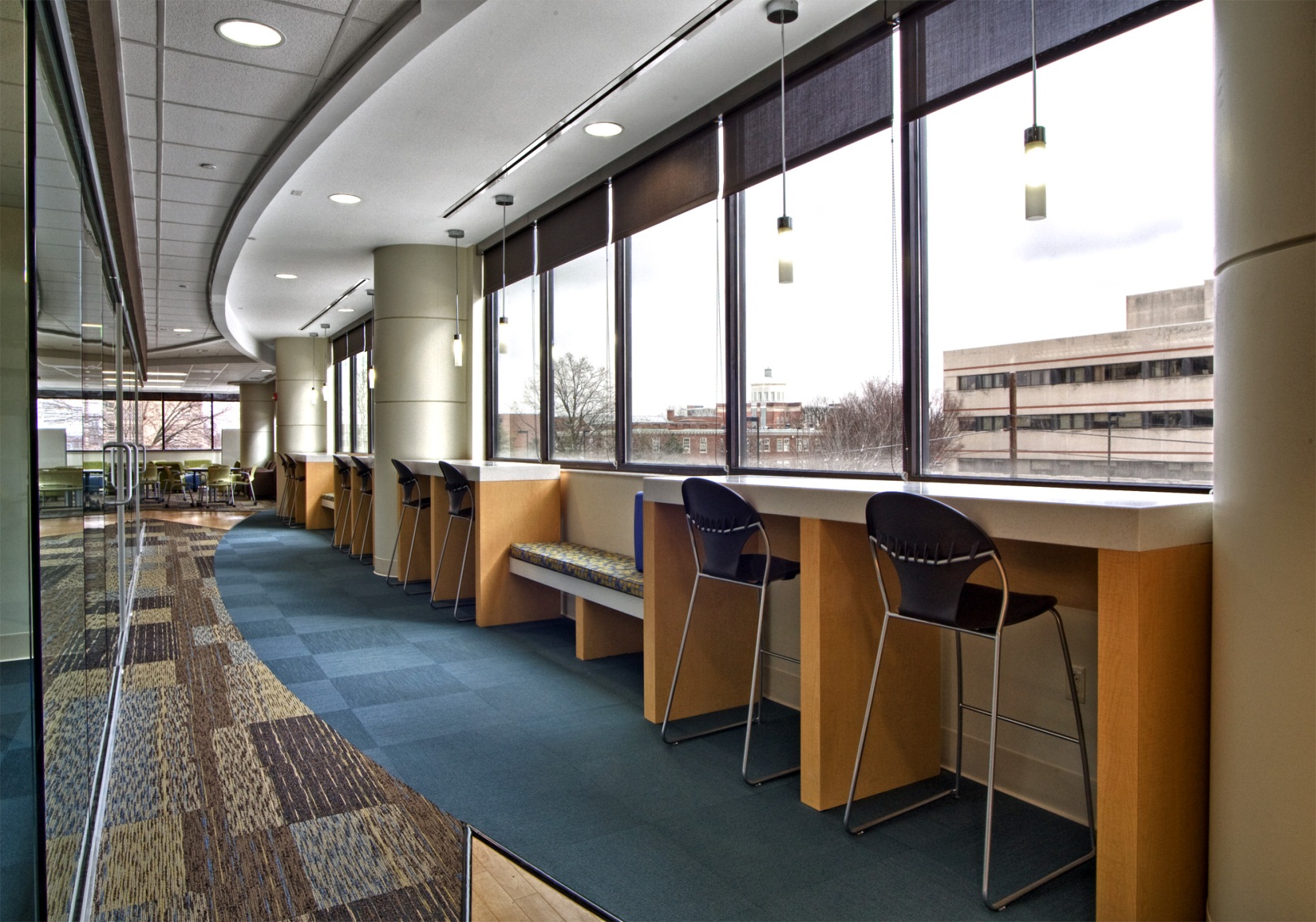 Joint Project Medical Center and WKU Health Sciences
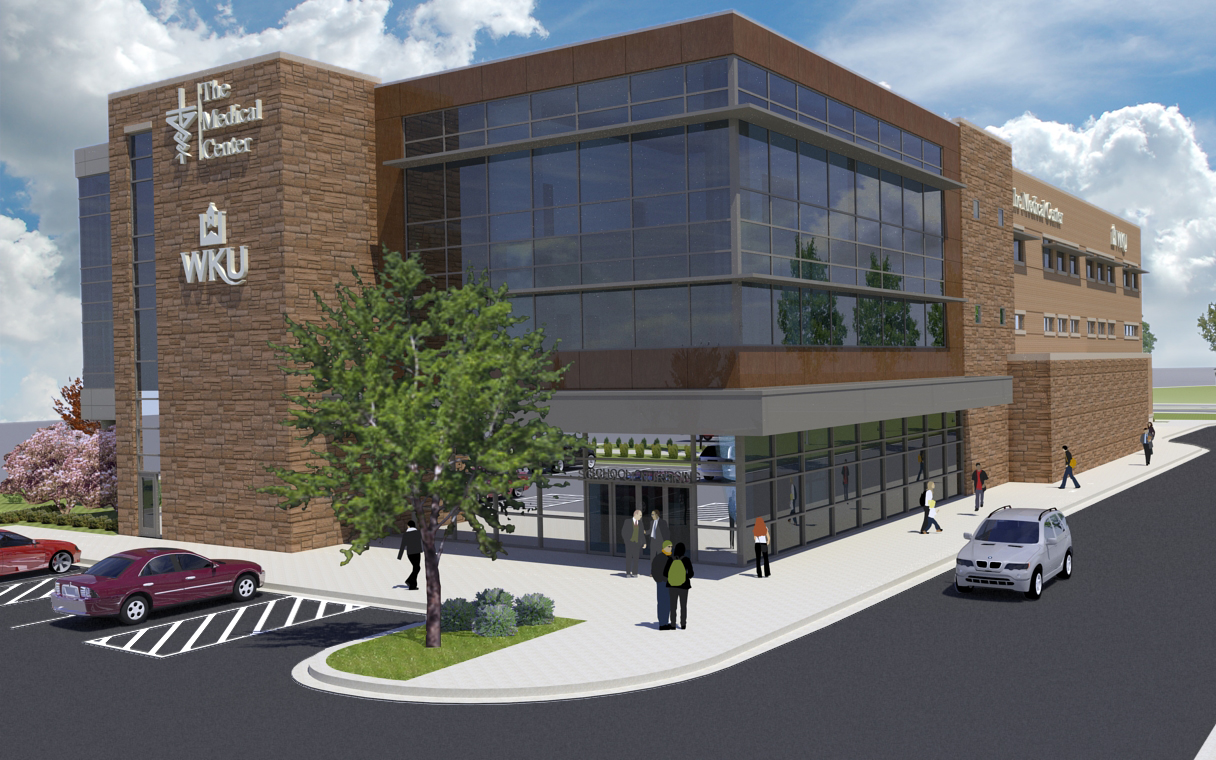 Lobby
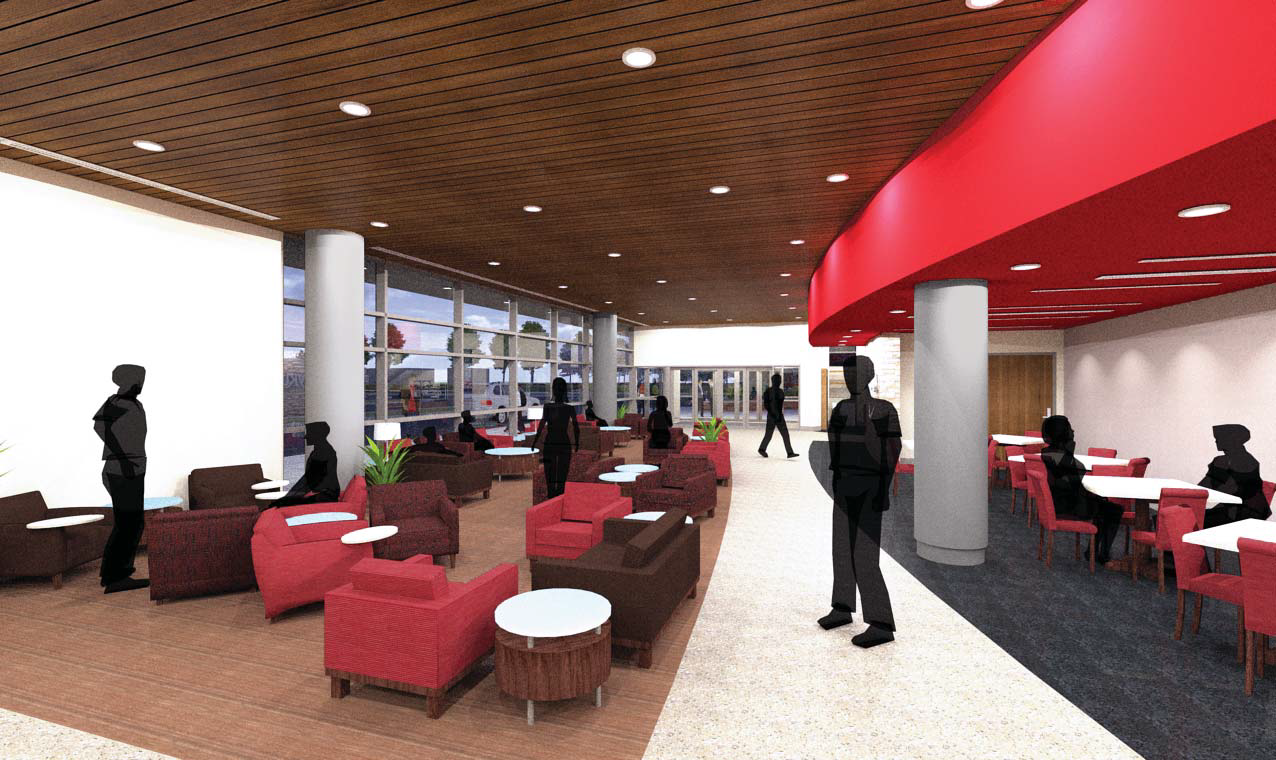 Lobby Bistro
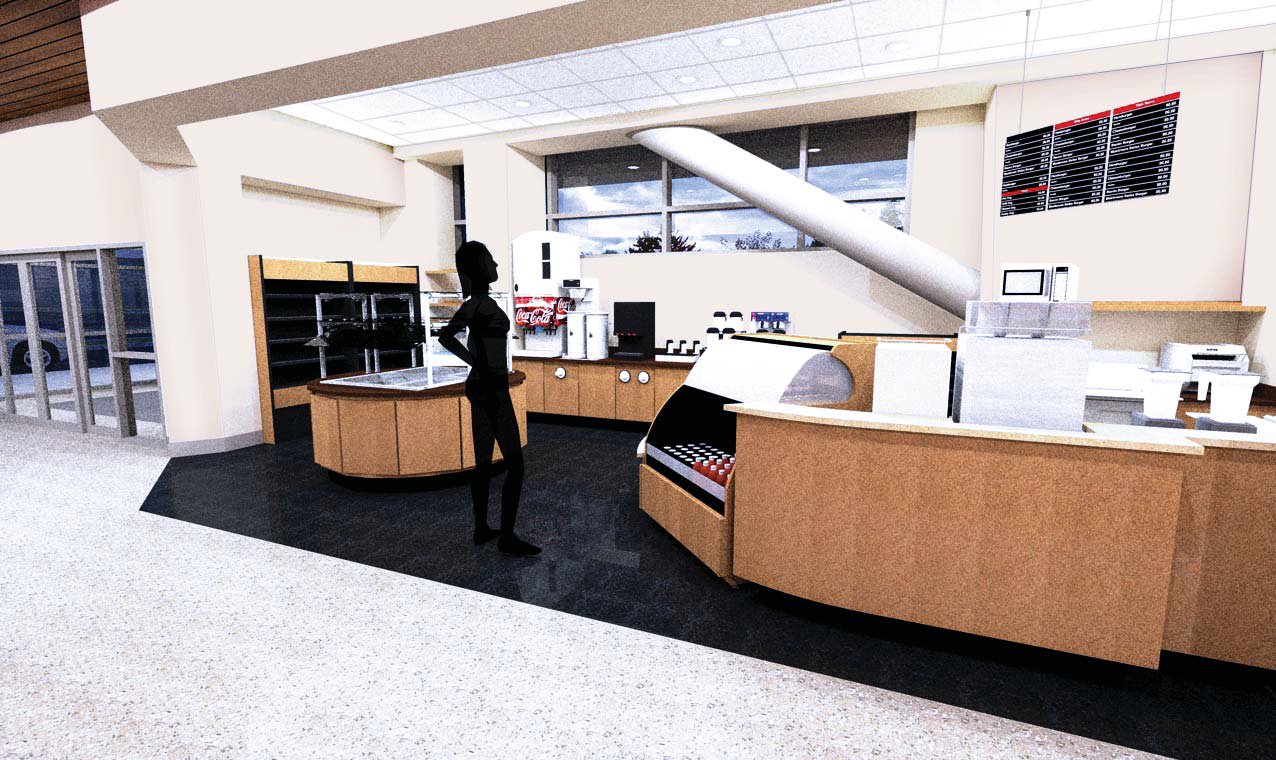 Hospital Medical Education Center
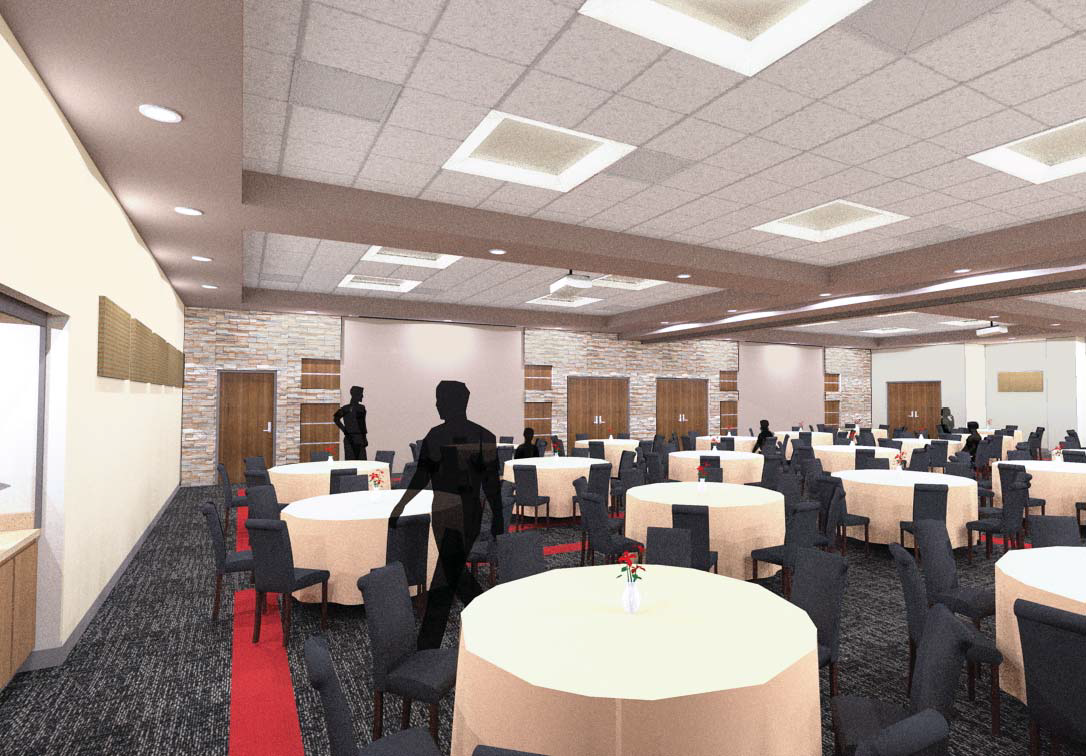 Nursing Classrooms
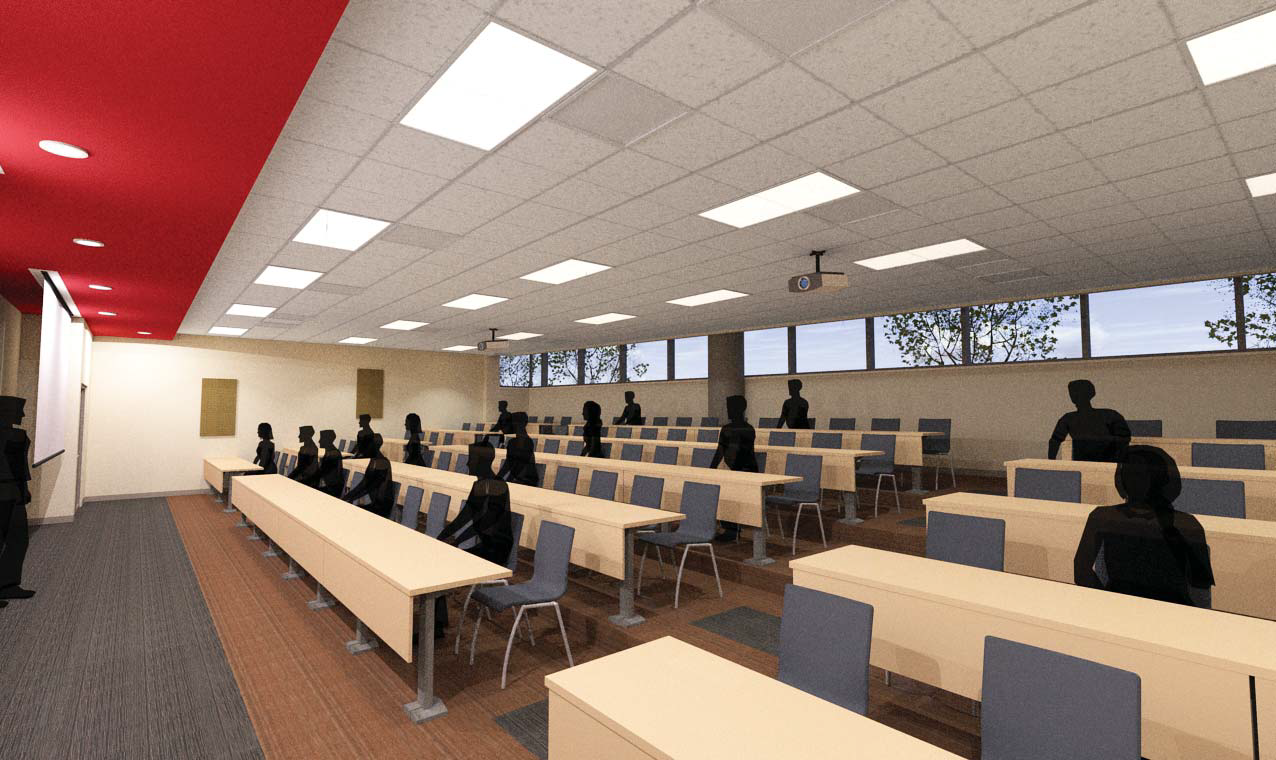 Nursing Classrooms
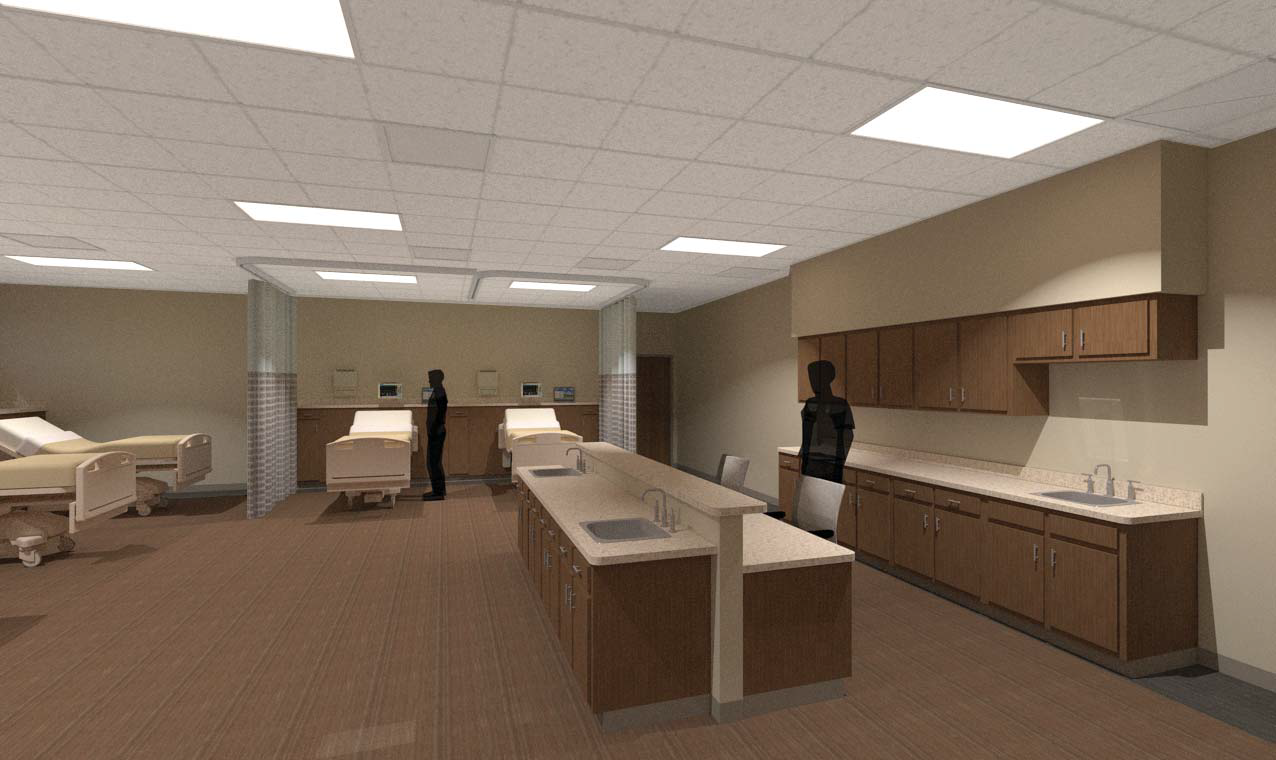 Faculty Meeting Space
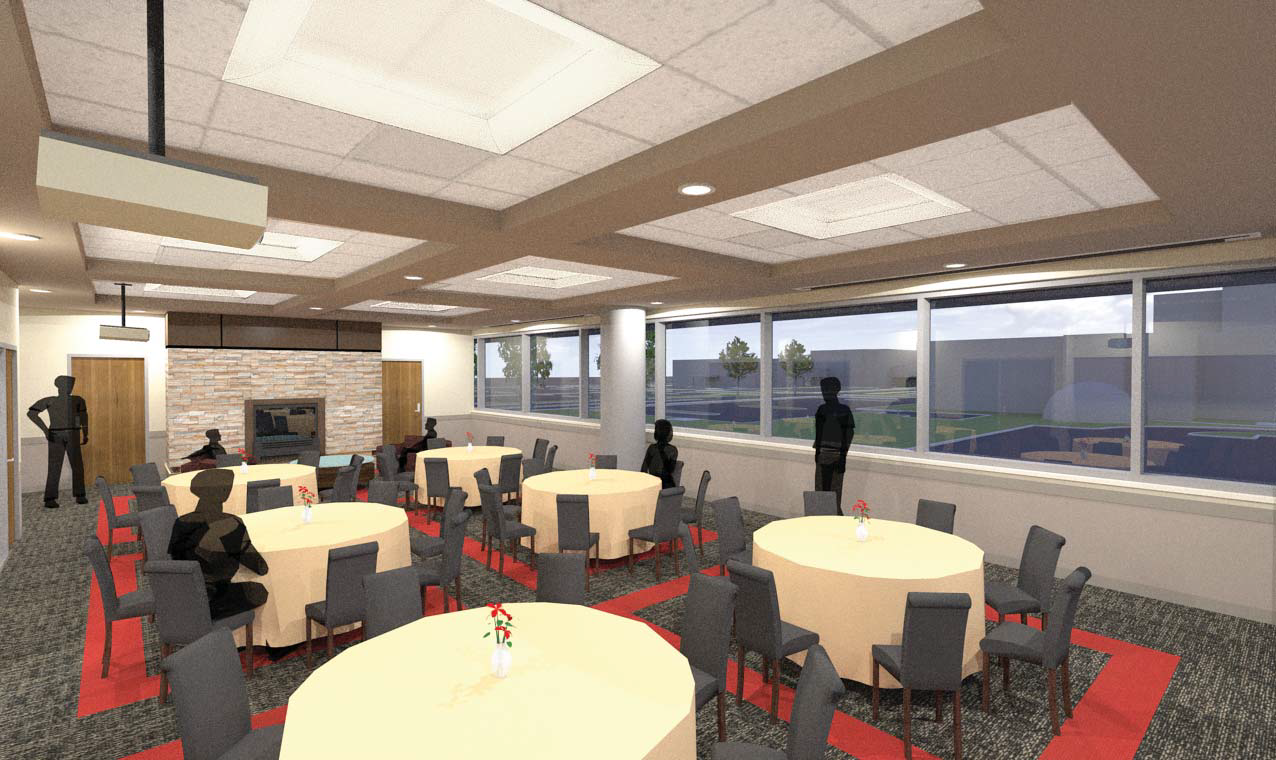 WKU Benefits
Classrooms to seat 90 students
Two large skills labs
Two simulation rooms with observation rooms
90 Seat computer lab and testing center
Sufficient offices for faculty, staff and graduate students
Meeting, research and networking space
Easy access to clinical facilities 
New parking lots adjacent to new building
Facilities for Physical Therapy
CHC Benefits
Additional BSN prepared nurses and physical therapists for regional workforce development.
 200 seat Medical Education Space
20 Seat computer training center for EMR and new employee orientation
10 Skills lab for nursing skills training
2 HD simulation manikins with ability to simulate IC monitoring and other high tech skills
Closer collaboration with WKU Nursing and Physical Therapy
Great, but How do we pay for this?
Medical Center Issues Bonds
Medical Center pays for and occupies 20% of building 
Building benefits from location in the new Tax Incentive Funding District
WKU agrees to allow Nursing and Physical Therapy to retain tuition from increased student enrollment 
Tuition from increased number of nursing students and New Doctor of PT pays for additional faculty, equipment and building lease.
Tax Incentive Fund (TIF) District
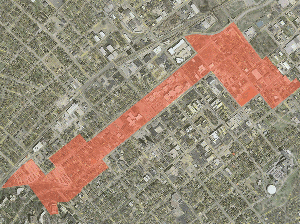 Tax Incentive Funding District
The project is expected to cost $18 million, with WKU’s lease of the space being primarily paid with tuition fees from the new students that an expanded program can serve.
It now looks like funds back from TIF will pay nearly half of the building lease cost
Remaining cost will be covered by new student tuition income
University will reclaim up to 40% of tuition revenues once the programs show they are making sufficient profit.
Human Resources
Hired 4 additional faculty for the BSN program last year, have 4 additional lines for this years search. 
Hired 2 additional faculty for the new DNP program and have 2 additional lines open this year
Have approval to hire additional staff to handle clinical agency contracts and preceptor placement
New Simulation Laboratory Coordinator position.
Additional money from tuition model is being used to increase faculty salaries to help ensure retention of nursing faculty
Clinical Resources
Medical Center giving priority to BSN student placements
Greenview also giving priority to BSN clinical placements
Hospitals with Medical affiliation also seeking BSN student placements
Other hospitals with 50 miles have opened up clinical slots for additional BSN students.
Groundbreaking June 2012
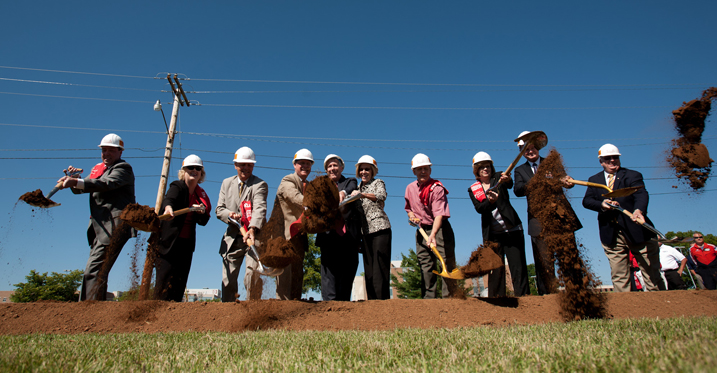 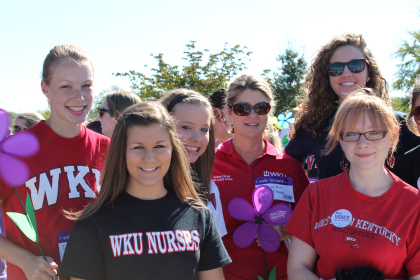 [Speaker Notes: 21,000 + student population
1500 + nursing students – including pre-nursing
Largest major on campus]
Under Construction Nov 2012
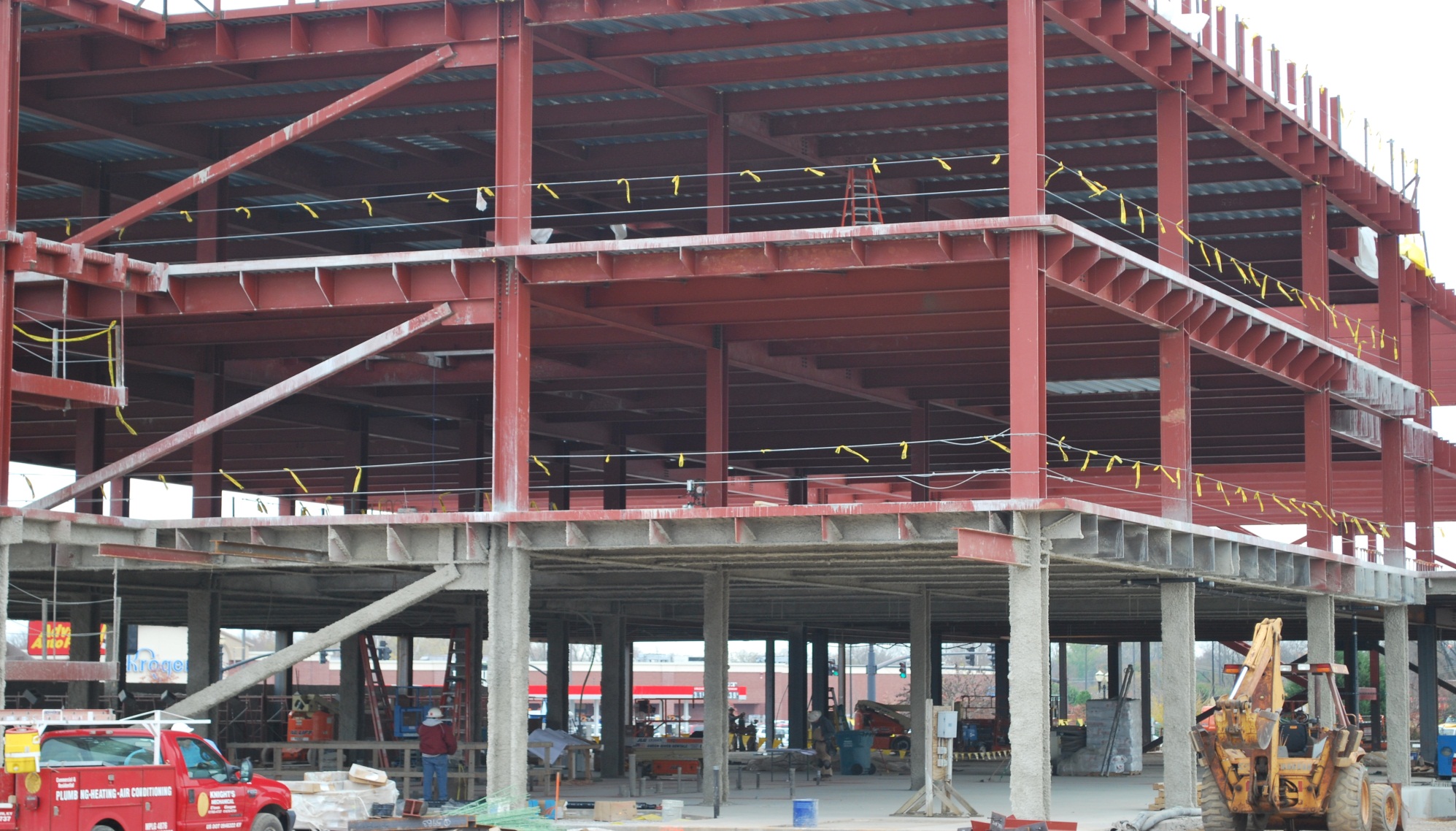 [Speaker Notes: 21,000 + student population
1500 + nursing students – including pre-nursing
Largest major on campus]
Western Kentucky University CHC Medical Center
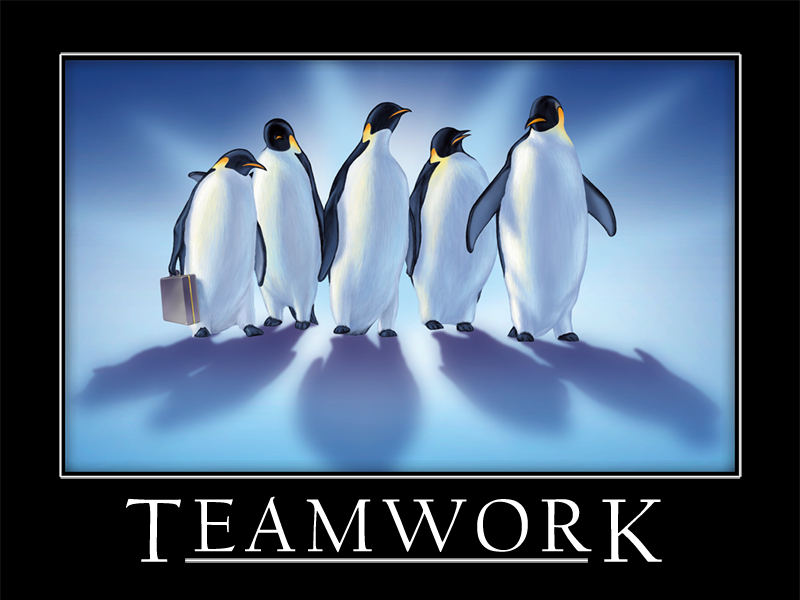 [Speaker Notes: 21,000 + student population
1500 + nursing students – including pre-nursing
Largest major on campus]
Western Kentucky University
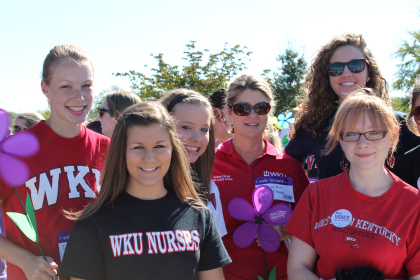 [Speaker Notes: 21,000 + student population
1500 + nursing students – including pre-nursing
Largest major on campus]